Материал к уроку окружающего мира«Цепи питания»
(Проверка домашнего задания)
Группы животных
РЫБЫ
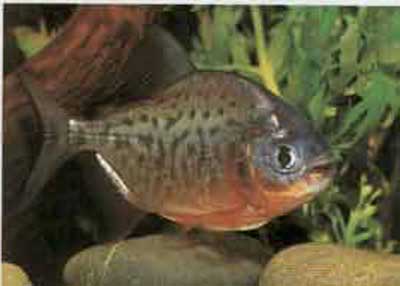 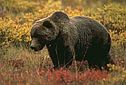 МЛЕКО -
ПИТАЮЩИЕ
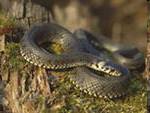 ПРЕСМЫКАЮЩИЕСЯ
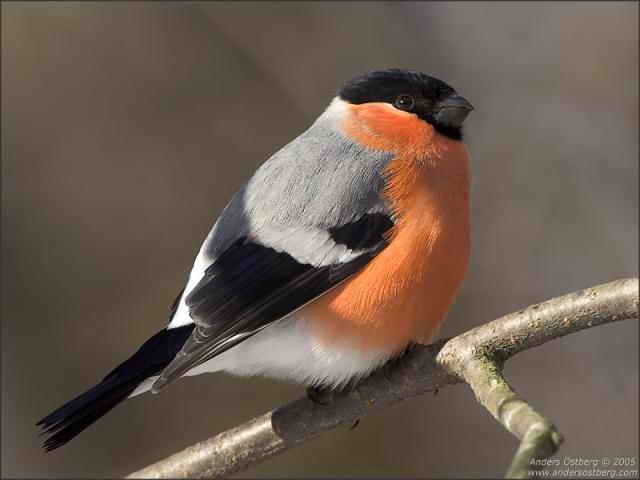 ПТИЦЫ
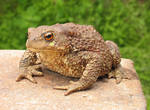 ЗЕМНОВОДНЫЕ
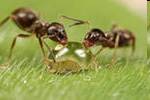 НАСЕКО -
МЫЕ
Они удлинённой формы с сильной мускулатурой. Передвигаются, изгибая упругое тело.
ЧЕРВИ
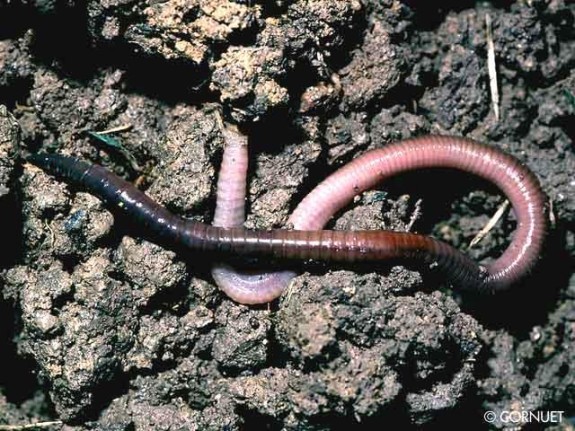 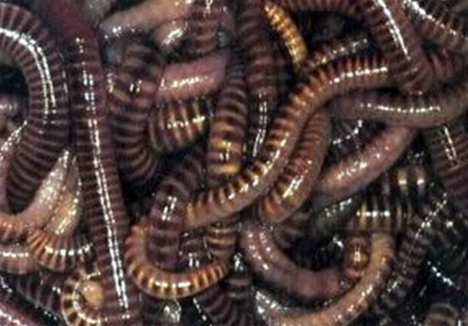 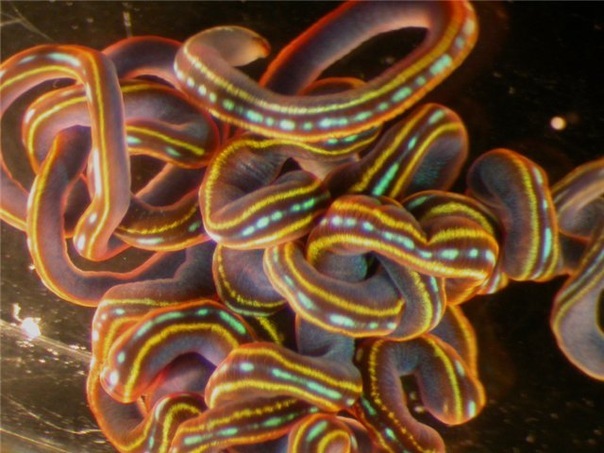 ПОЛЕЗНЫЕ
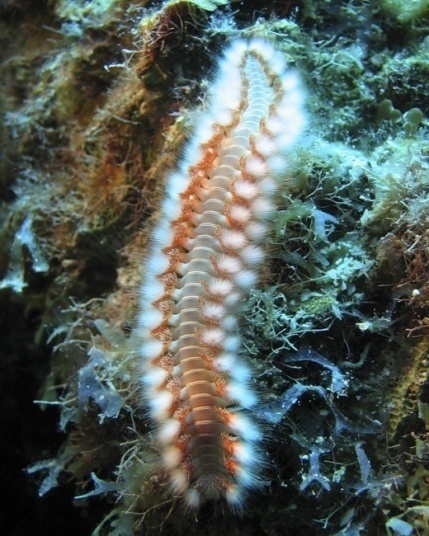 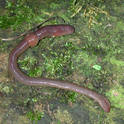 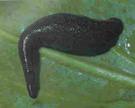 пиявка
морские
дождевые
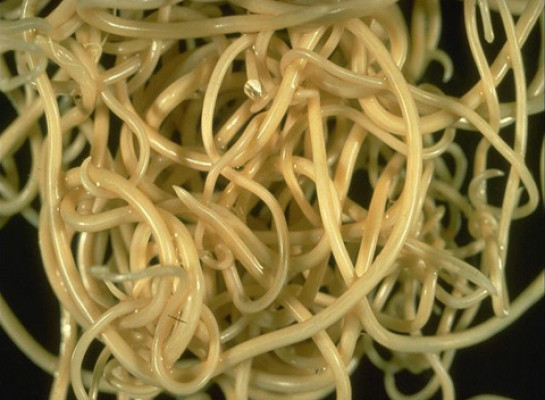 паразитирующие в организме
 животных, людей
Большинство этих животных предпочитают жить в океане, но их тело не покрыто чешуёй.
МОЛЛЮСКИ
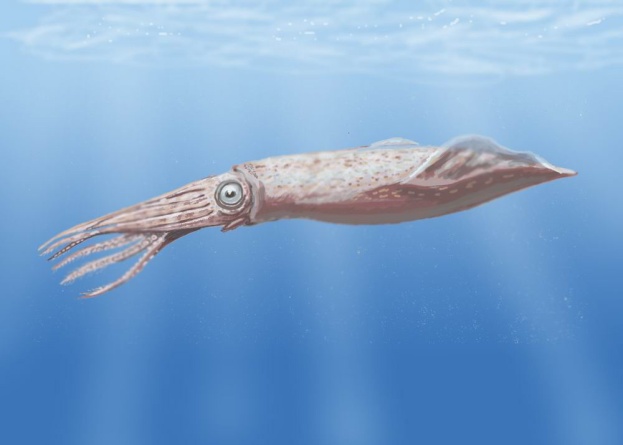 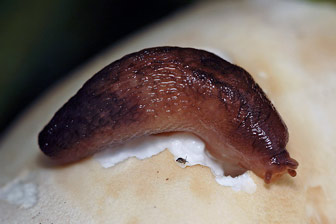 слизень
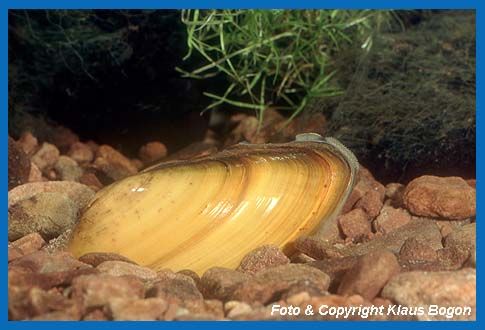 двустворчатые
моллюски
кальмар
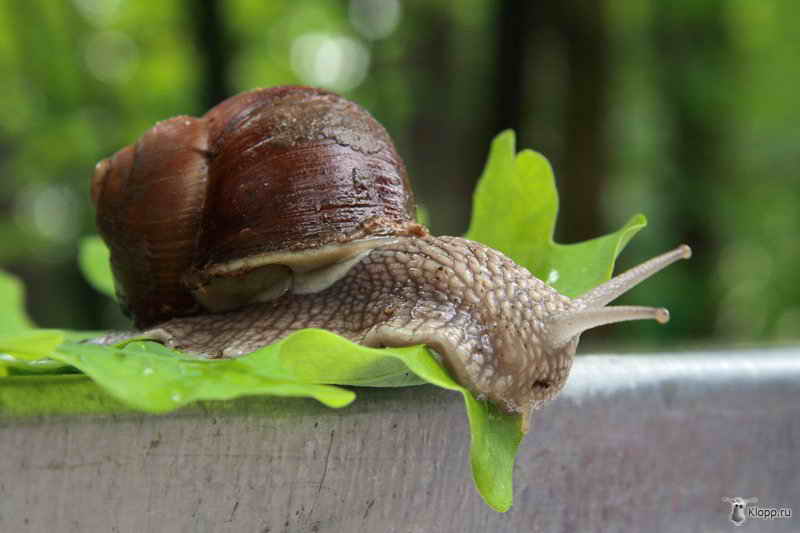 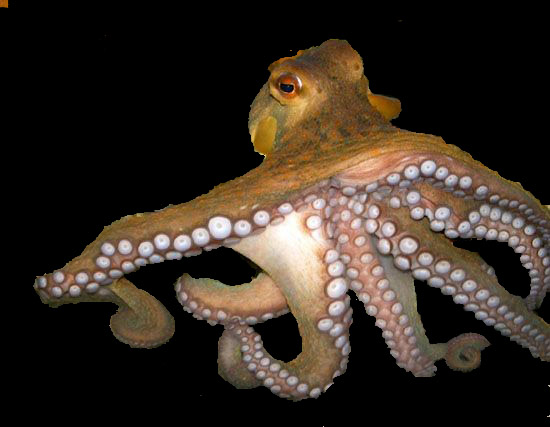 виноградная улитка
осьминог
Тело покрыто иглами
ИГЛОКОЖИЕ
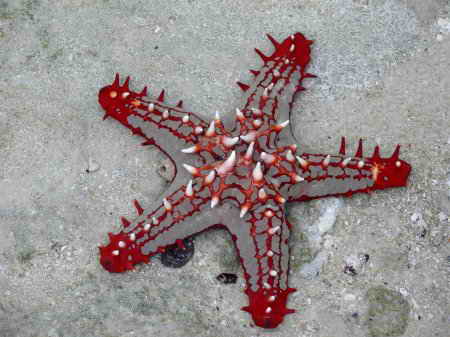 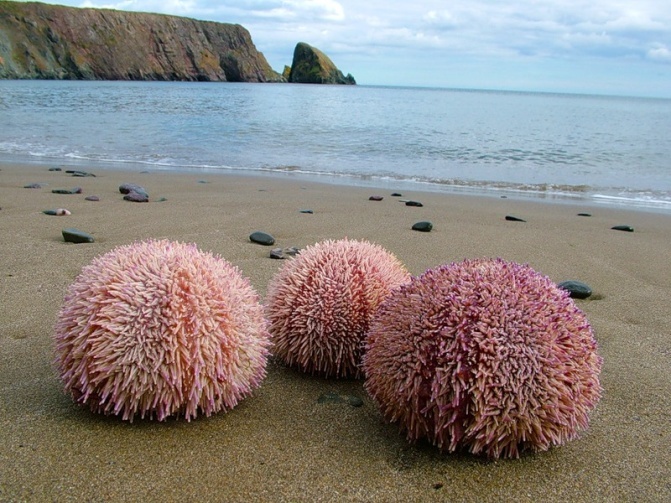 морская звезда
морские ежи
Голотурии -
«морские огурцы»
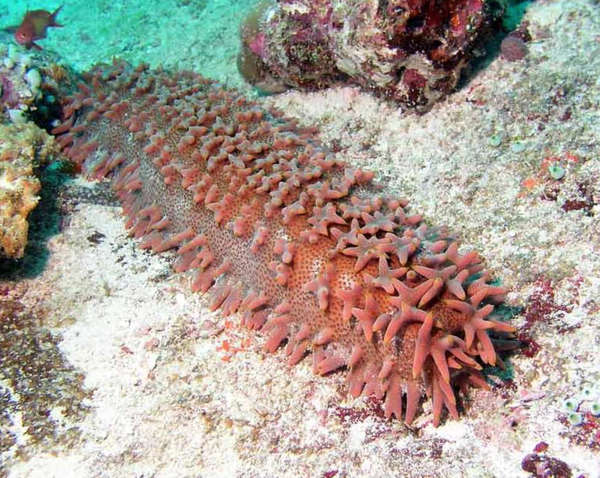 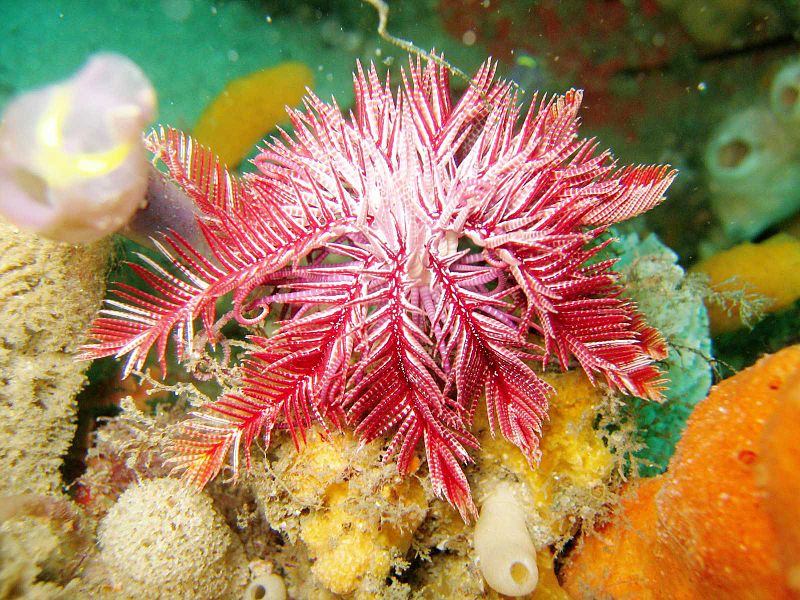 морские лилии
Голова в нём есть и хвост,Удлиняет шею рост.Клешни острые для драк –Приготовил в речке…
РАКООБРАЗНЫЕ
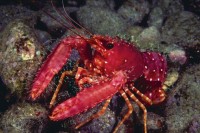 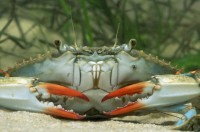 краб
речной рак
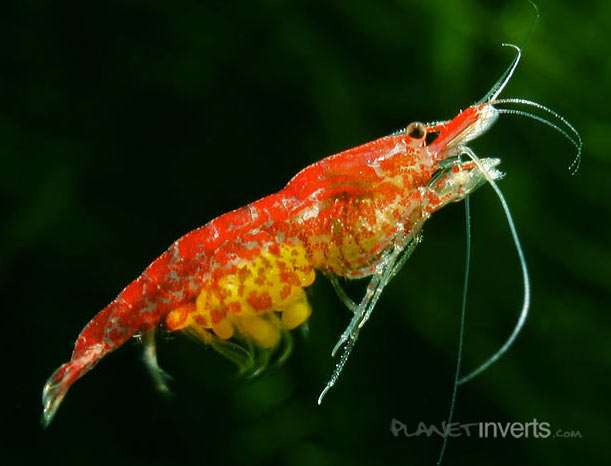 креветка
Все они имеют восемь ног.
ПАУКООБРАЗНЫЕ
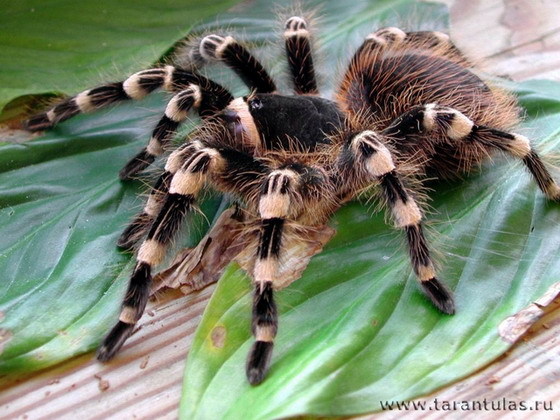 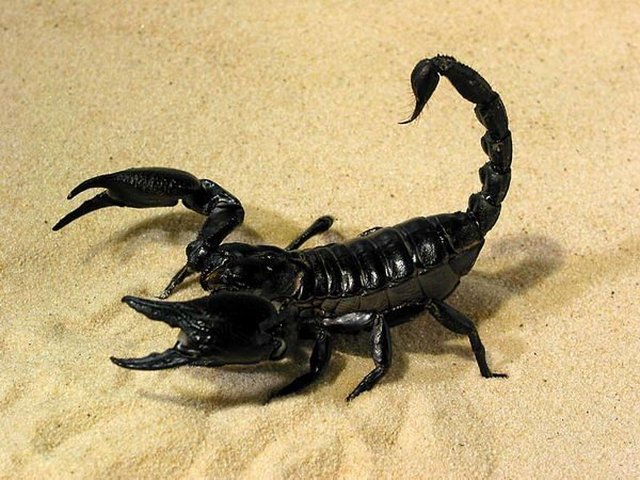 Паук Тарантул
скорпион
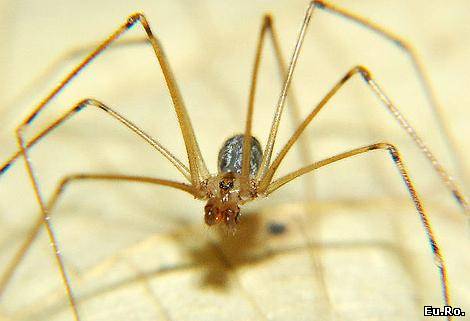 сенокосец
ТЕСТ
да		 или		 нет